Личностно-ориентированный подходв профессионом образовании студента- СПО
Чудинова Наталья Геннадьевна,  
преподаватель
ГБПОУ«Лысьвенский политехнический колледж»
Профессиональное становление студента (выпускника)СПО – это «поэтапная» профессиональная подготовка студентов в контексте формирования профессиональной компетентности
Для успешного профессионального становления студентов необходимо создать условия, влияющие на успешность его формирования – педагогические условия.
Педагогические условия представляют собой: 
специально созданные обстоятельства, 
   предопределяющие выбор форм и методов обучения, обуславливающие 
   формирование профессионального становления будущих специалистов;
специально созданные реальные обстоятельства профессионально ориентирующей работы обучаемых, способствующей формированию высокоуровневой профессиональной культуры, как важнейшего личностного качества квалифицированного специалиста.
Работа цикловой комиссии специальности 22.02.05 Обработка металлов давлением направлена на организацию процесса профессионального становления 
будущих  
специалистов
через 
реализацию 
системы 
мероприятий
Мероприятия направленные на профориентацию студентов  1 курса:
«О»семестр, встречи с выпускниками специальности;
классный час «Что такое ОМД?»;
экскурсии на промышленные предприятия города: 

Лысьвенский завод эмалированной посуды, 
Лысьвенский завод бытовой техники, 

Лысьвенский завод нефтяного машиностроения, 

Лысьвенский завод тяжелого электромашиностроения.
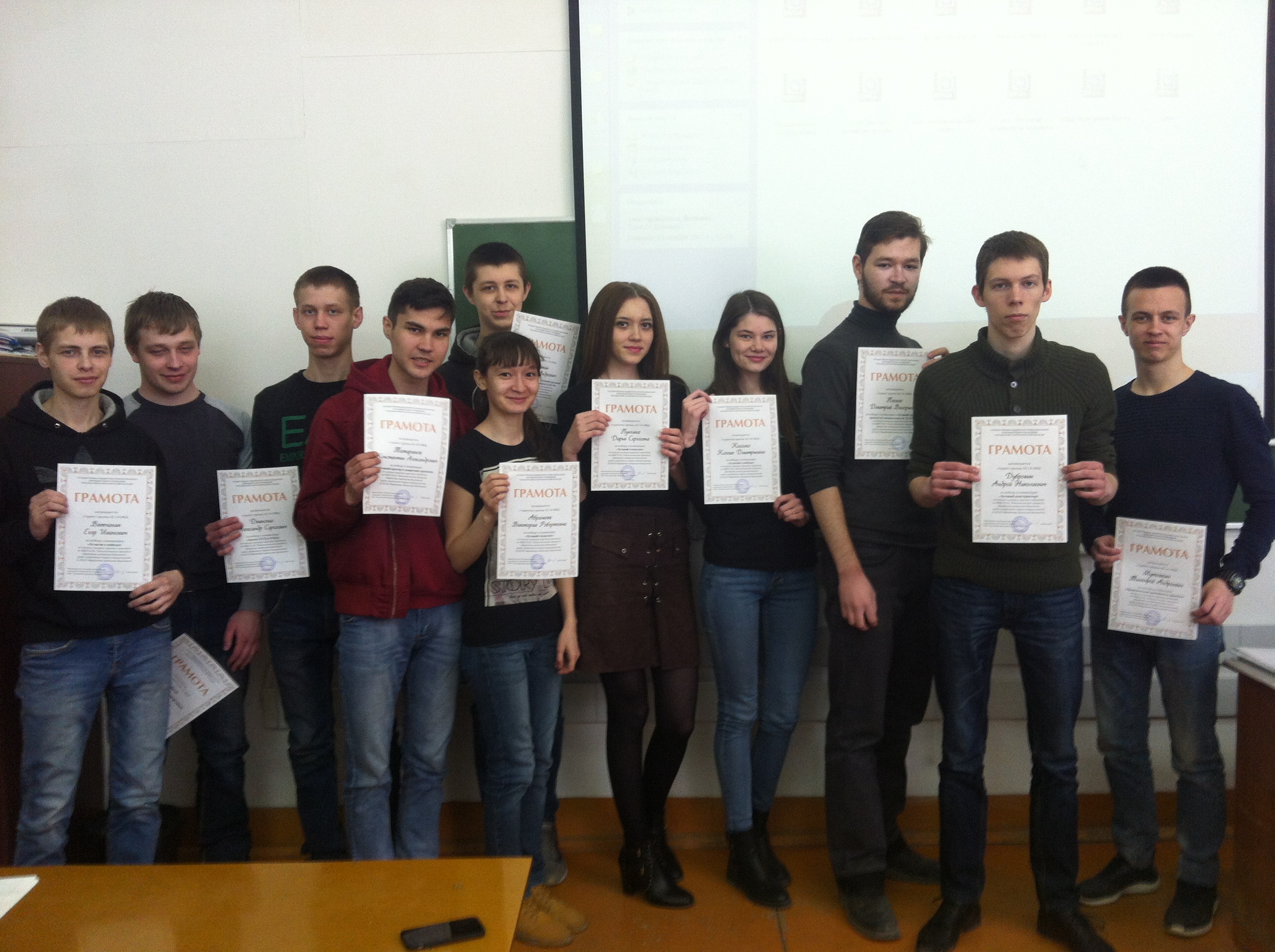 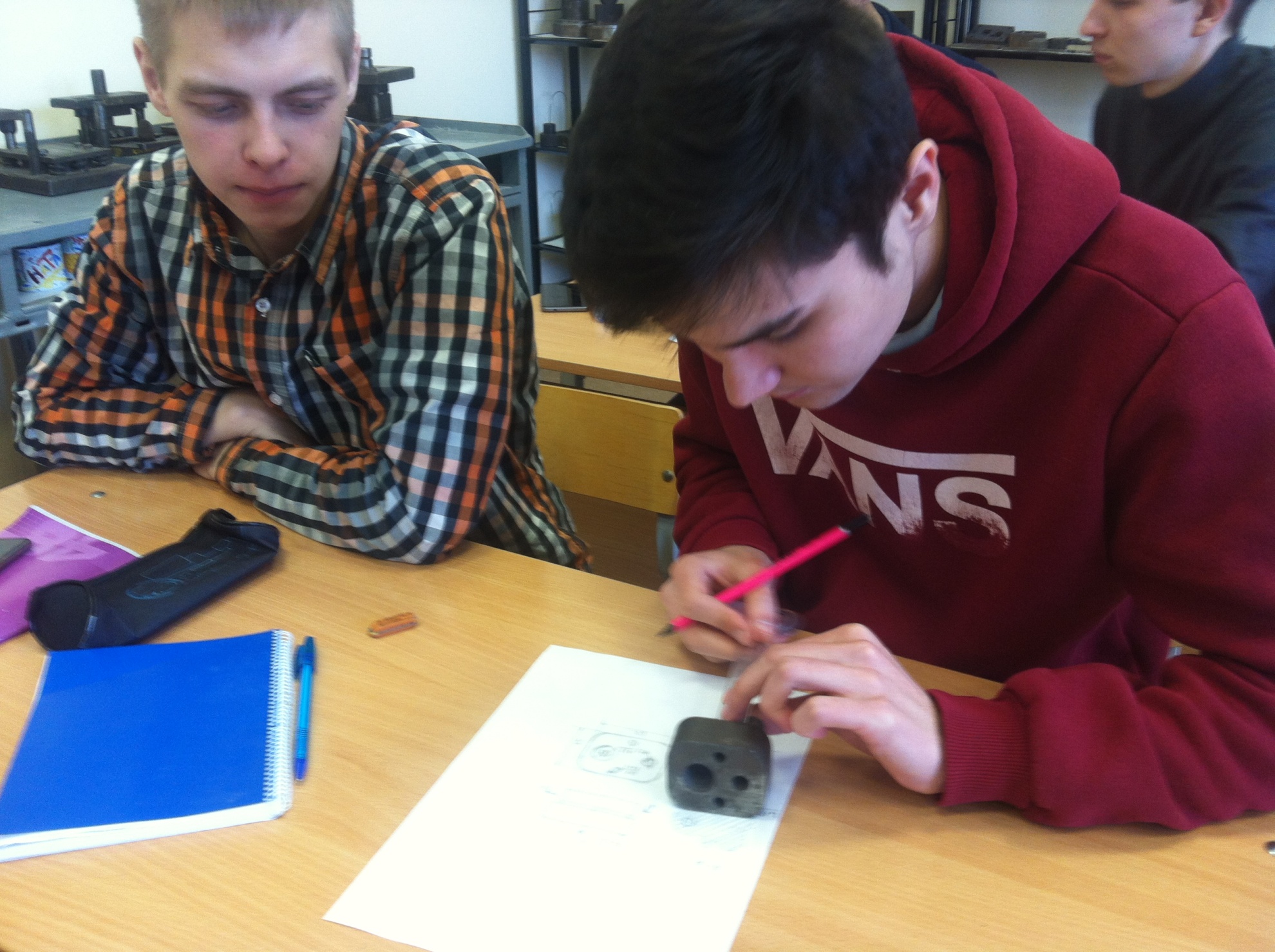 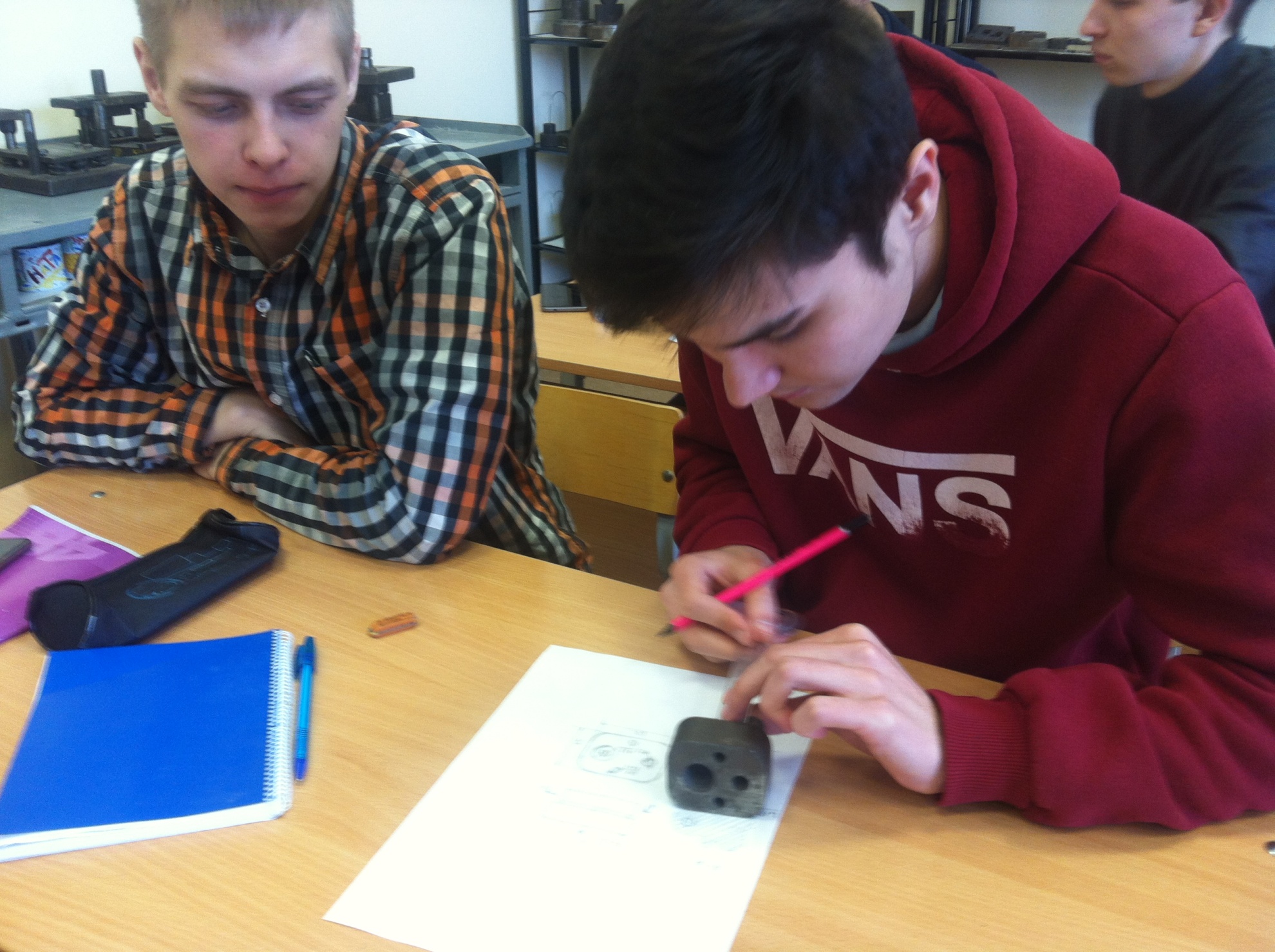 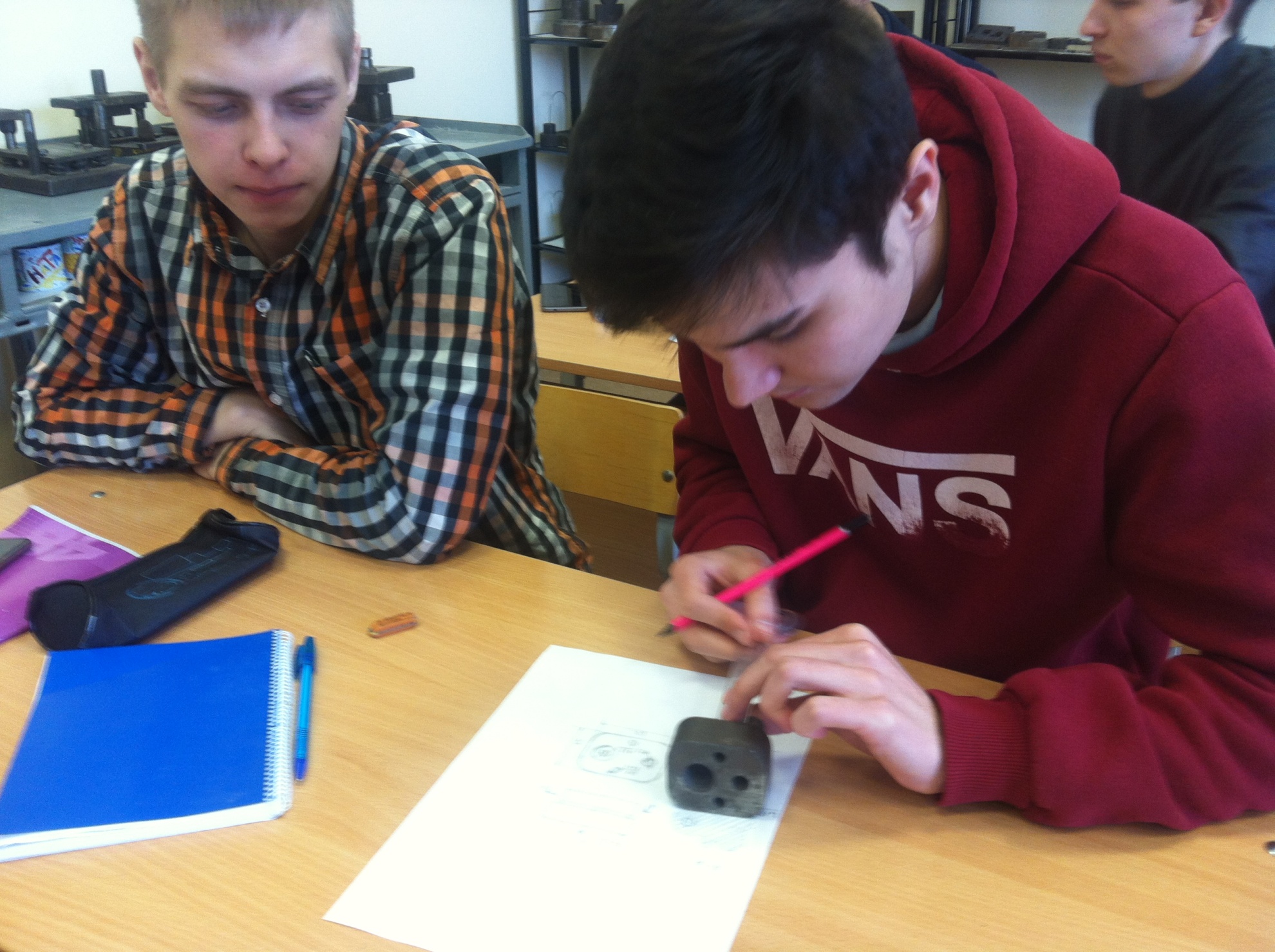 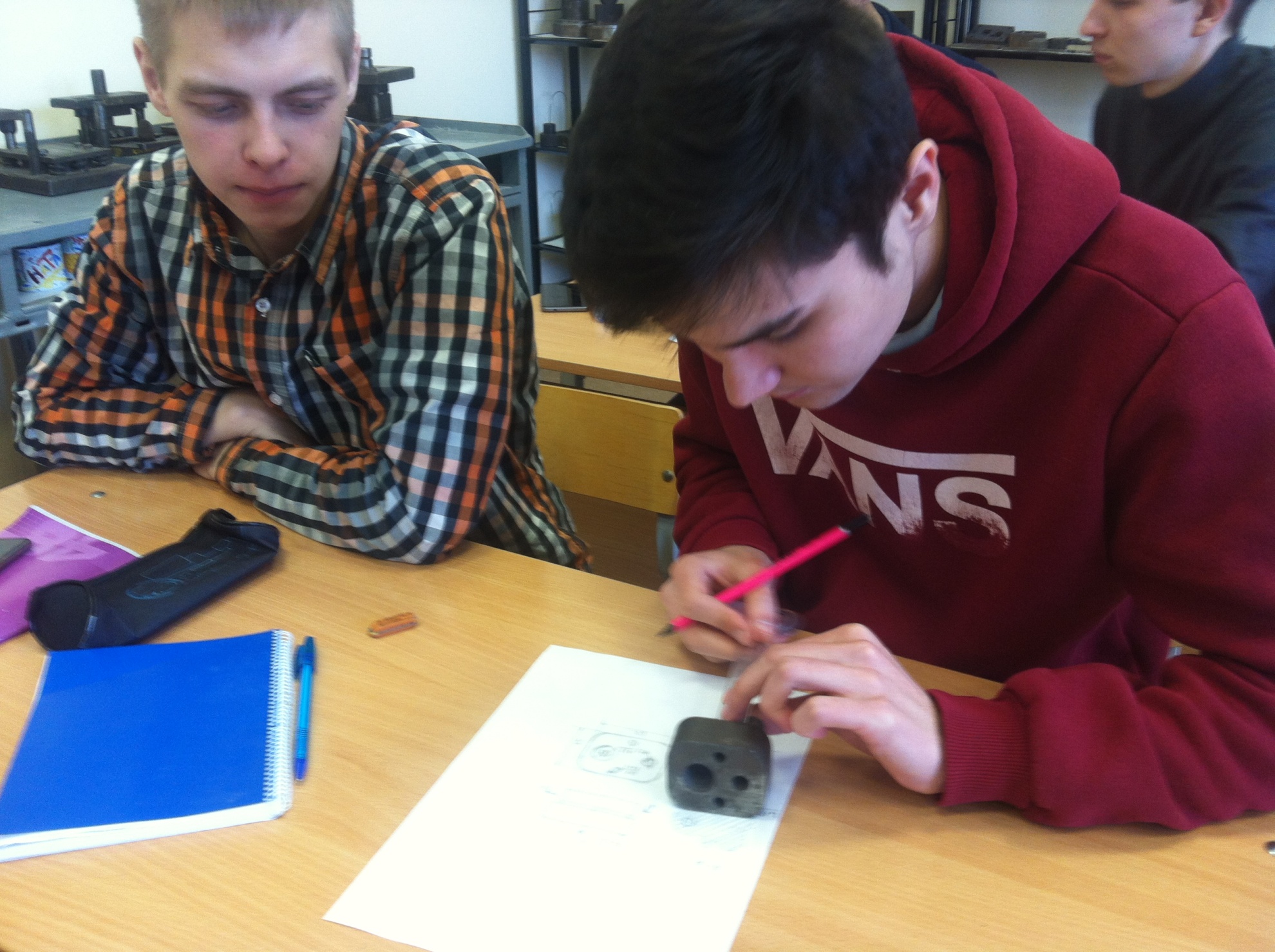 Для студентов 2 курса проводятся:
 Деловые игры по изучаемым дисциплинам : Материаловедение, Метрология, стандартизация и сертификация, Информатика, Инж. графика и др.;
Конференция по итогам производственной практики «Значимость практического обучения студента в  программе подготовки будущего специалиста» с приглашением специалистов с предприятий.
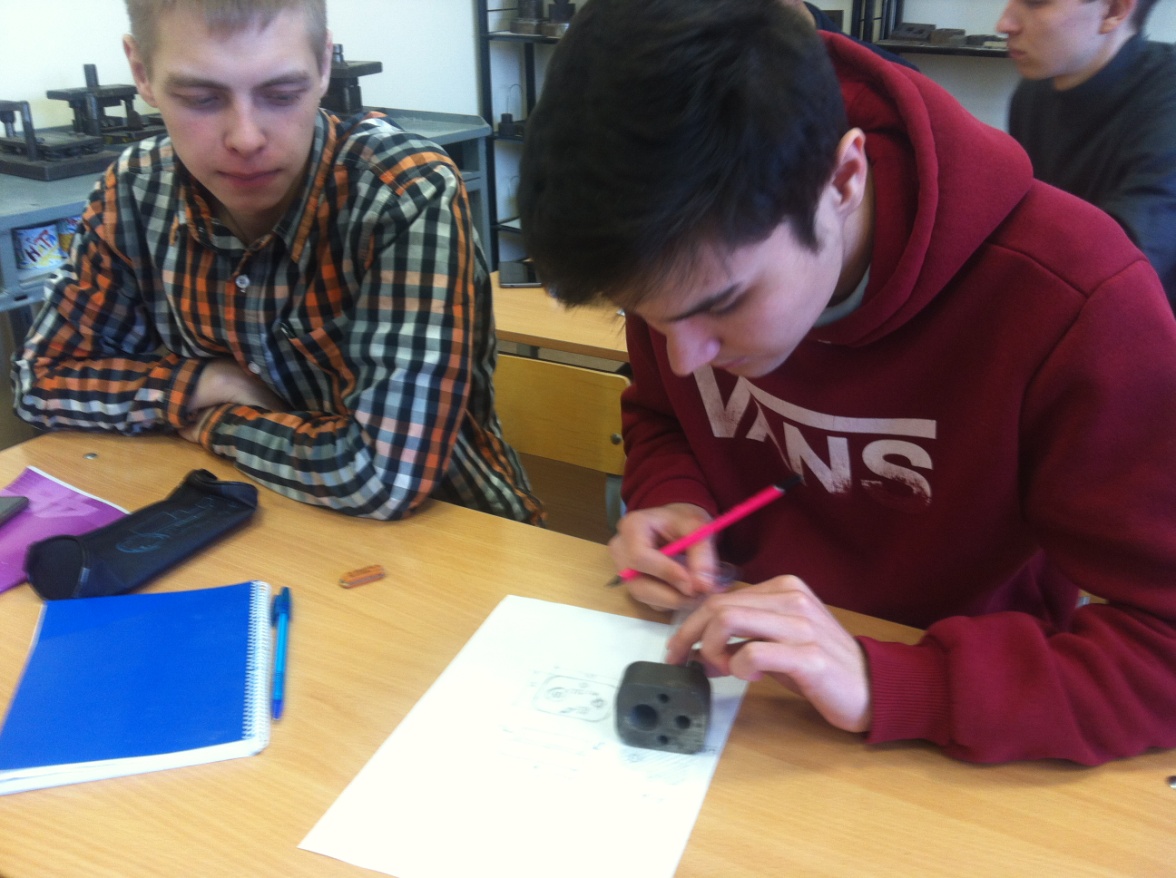 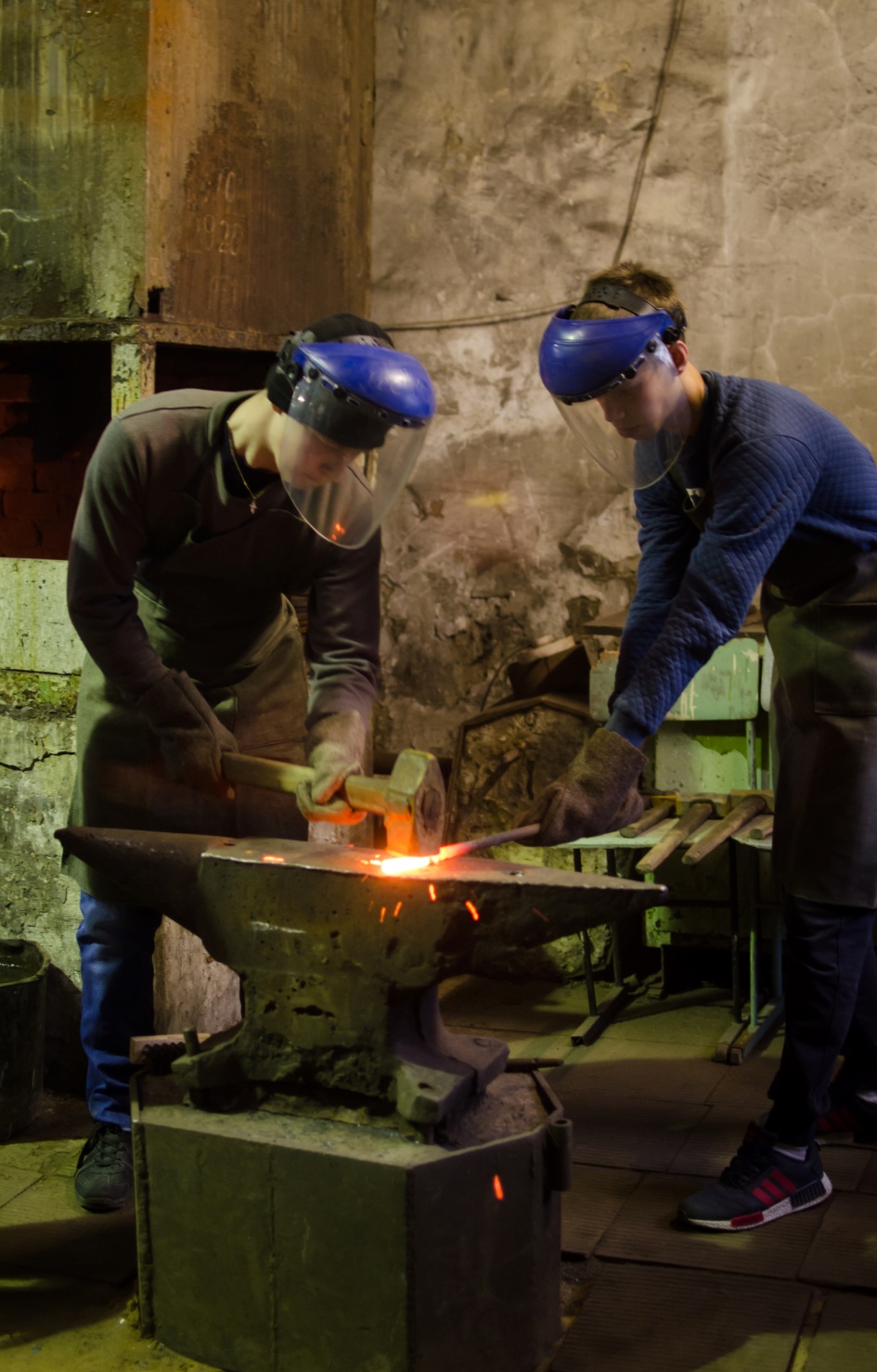 Для студентов 3 курса проводятся:

Конкурс профессионального мастерства «Битва кузнецов»;

Викторина «Алфавит» по дисциплине «Автоматизация технологических процессов»;

Экскурсии на предприятия Пермского края: заводы «Синергия» и «ИОЛЛА» «Мотовилихинские заводы»;

Производственная практика на промышленных предприятиях города и края.
Для студентов 4 курса проводятся:
Круглый стол «Производственная практика- шаг к профессии»;
Деловая игра «Проектирование и изготовление деталей штампов для листовой штамповки»;
Олимпиада «Оборудование цехов ОМД, наладка и контроль за его работой»;
 Дуальное обучение на предприятиях города
Курсовое и дипломное проектирование  с практической направленностью темы, по заявкам промышленных предприятий;
Подготовка участников для выступления на краевых конференциях;
Экзамен квалификационный.
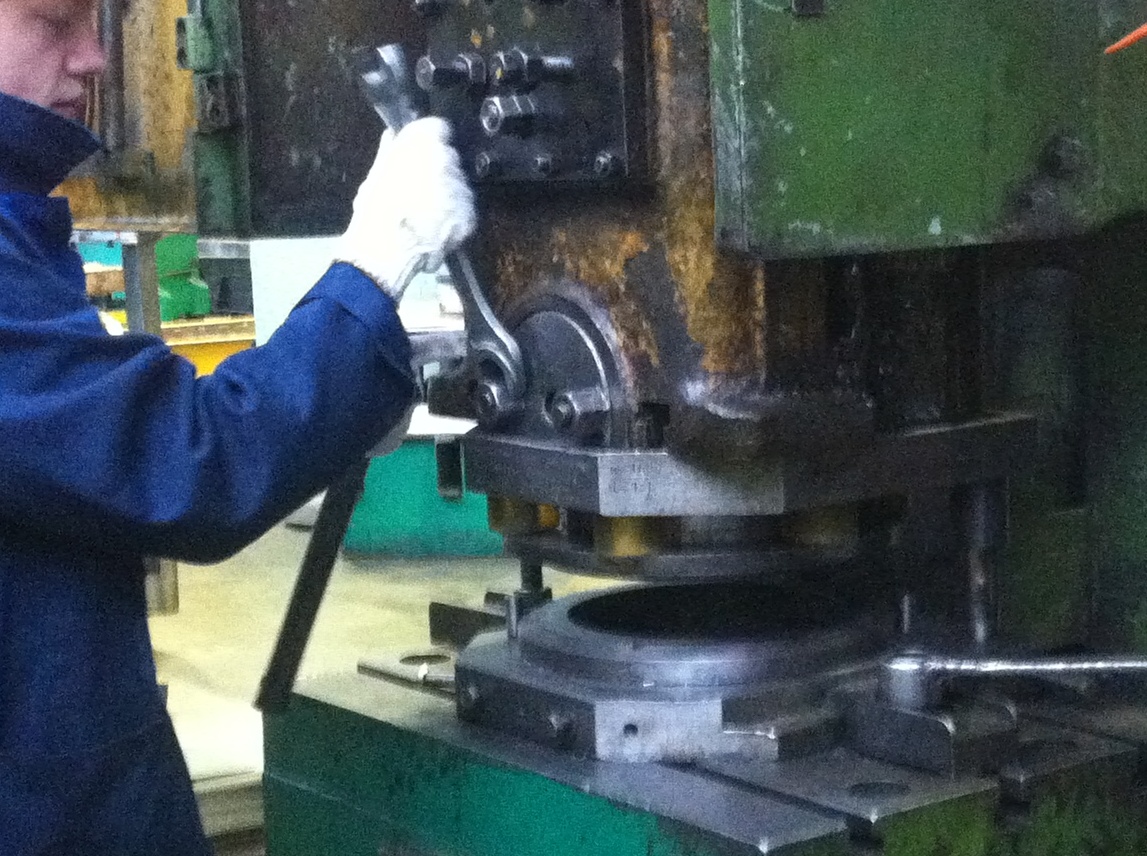 Участие студентов в мероприятиях разной направленности позволяет лучше выявить склонности каждого и в дальнейшем спроектировать его индивидуальную образовательную траекторию.
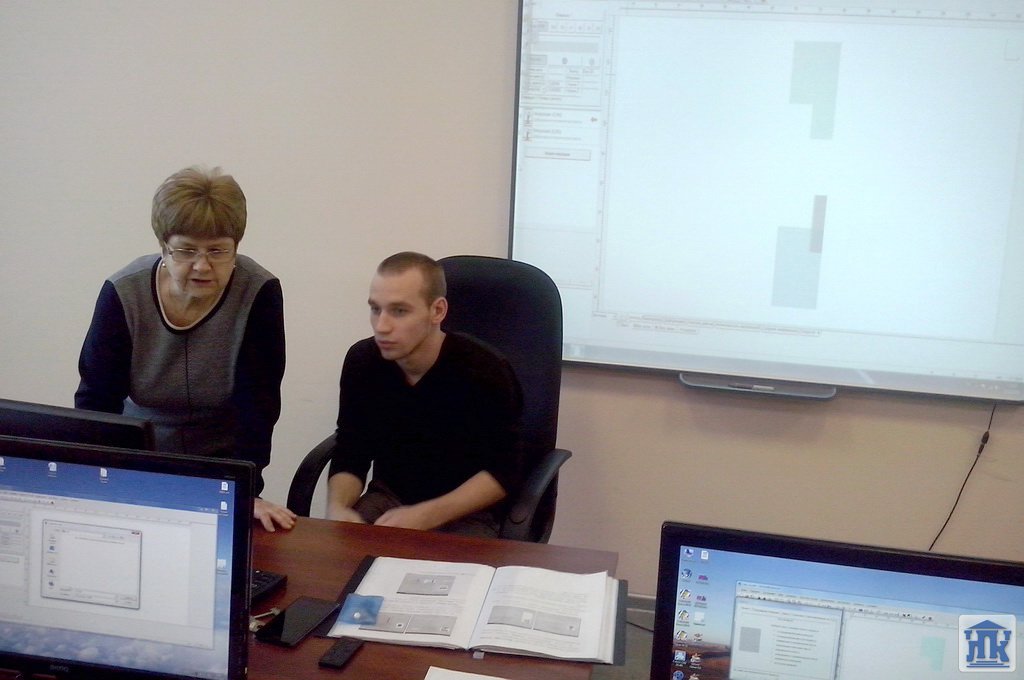 Кроме того, реализация педагогических условий способствует формированию профессиональной самостоятельности, моделирования профессиональной карьеры и способствует профессионально-личностному становлению студентов.
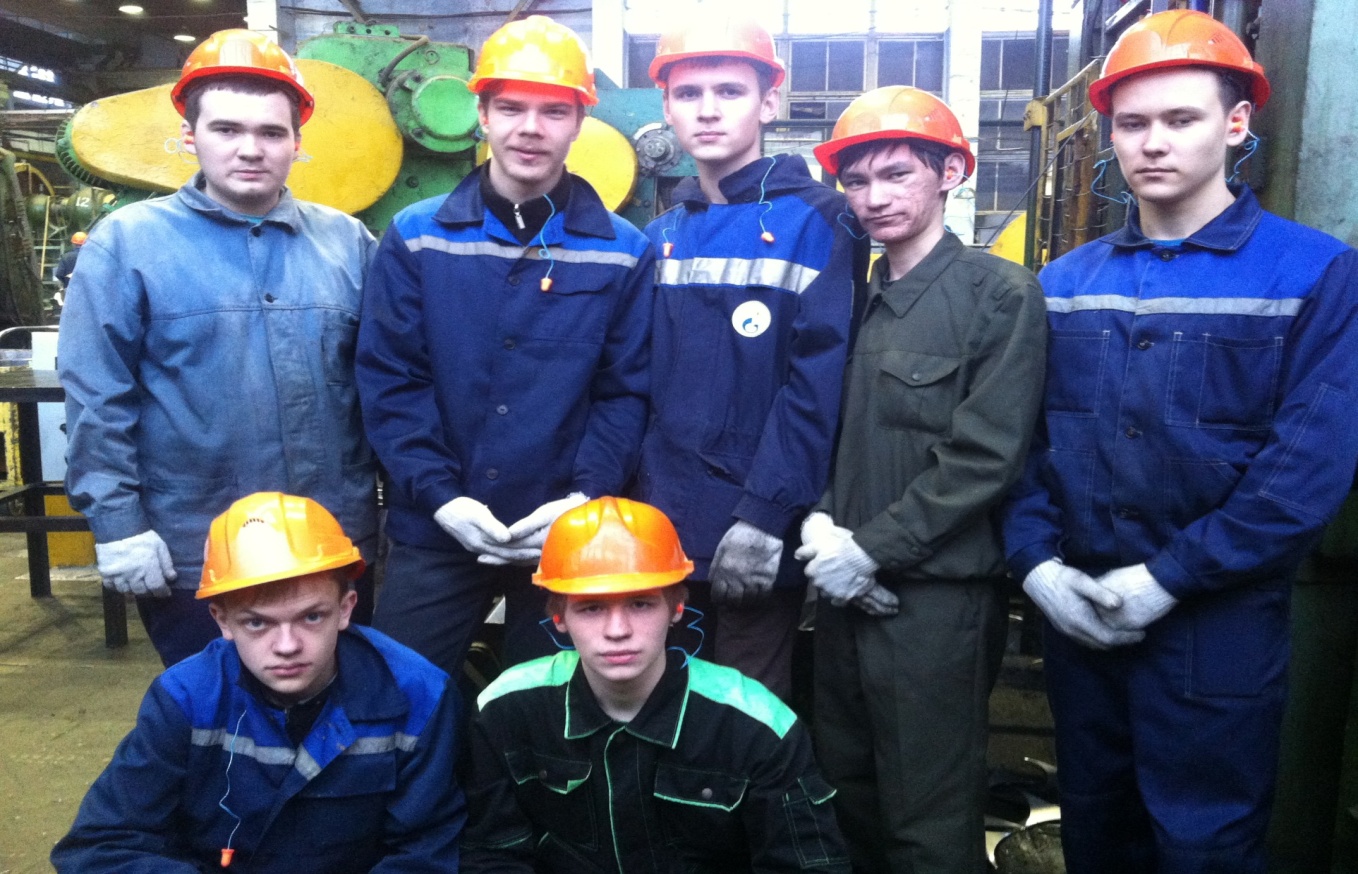 Спасибо за внимание
Спасибо за внимание
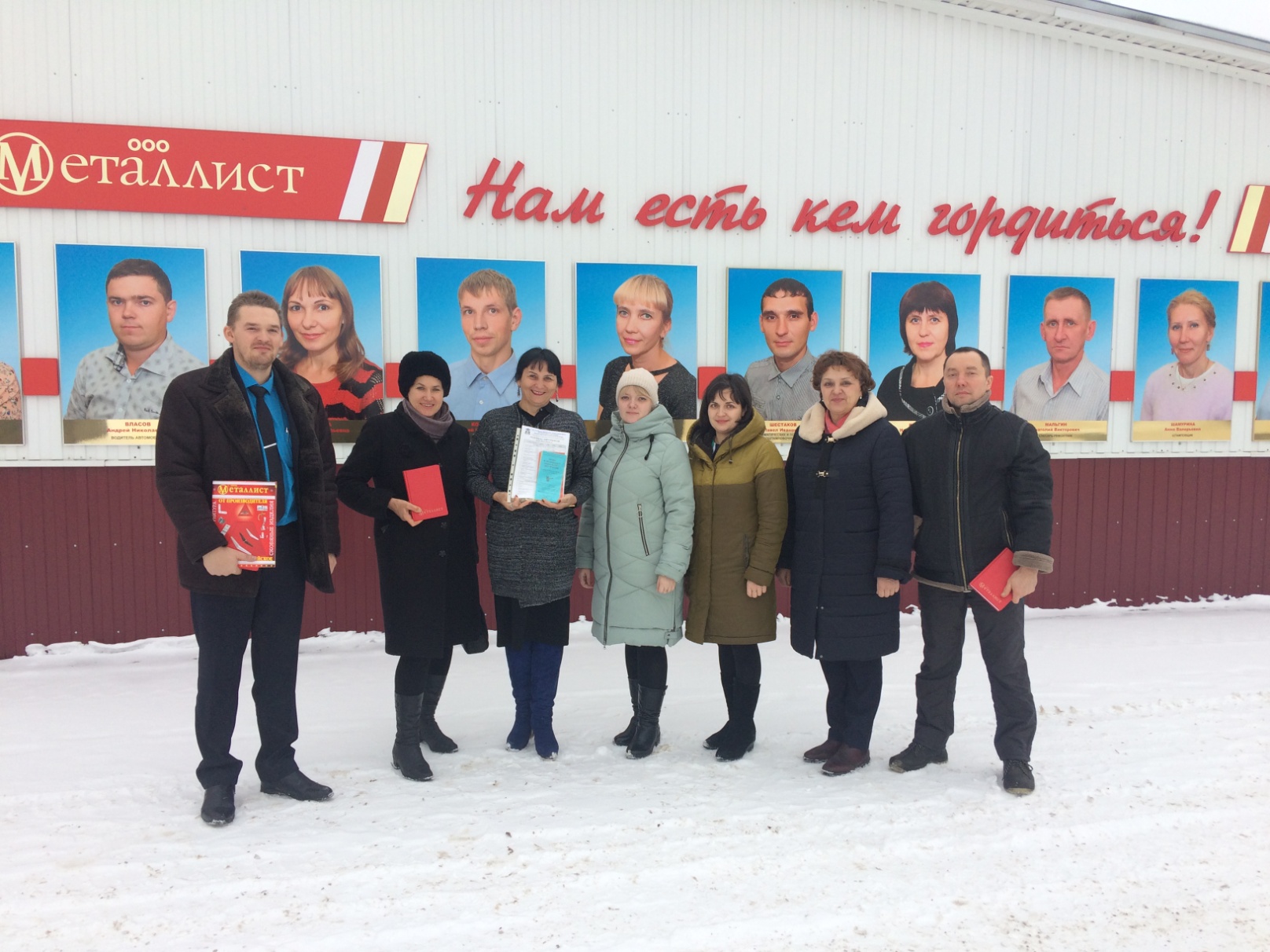